Волонтерский центр «Добровольцы» МКОУ «Нижнедобринская СШ» Жирновского муниципального района Волгоградской области
Волонтерский центр «Добровольцы» существует с 2019 года
Насчитывает 36 волонтеров, волонтерами выполнено 33 
добрых
 дела, отработано 1564 часа. 
Работа ведется по направлениям: Дети и молодежь, Экология, 
Животные,
Здравоохранение и ЗОЖ, Ветераны и Историческая память, 
Спорт и события, Старшее поколение, Люди с ОВЗ, Культура и 
искусство, Интеллектуальная помощь, Образование, Наука и др.
Волонтеры участвовали в акциях: «Большая помощь 
маленькому другу», «Чистый двор», «Экологическая акция», 
«Тепло наших рук», 
«Обереги добра», «Письмо на фронт», «Открытка ветерану», 
«Мой папа – герой»,
«Георгиевская ленточка», «Окна Победы» и др.
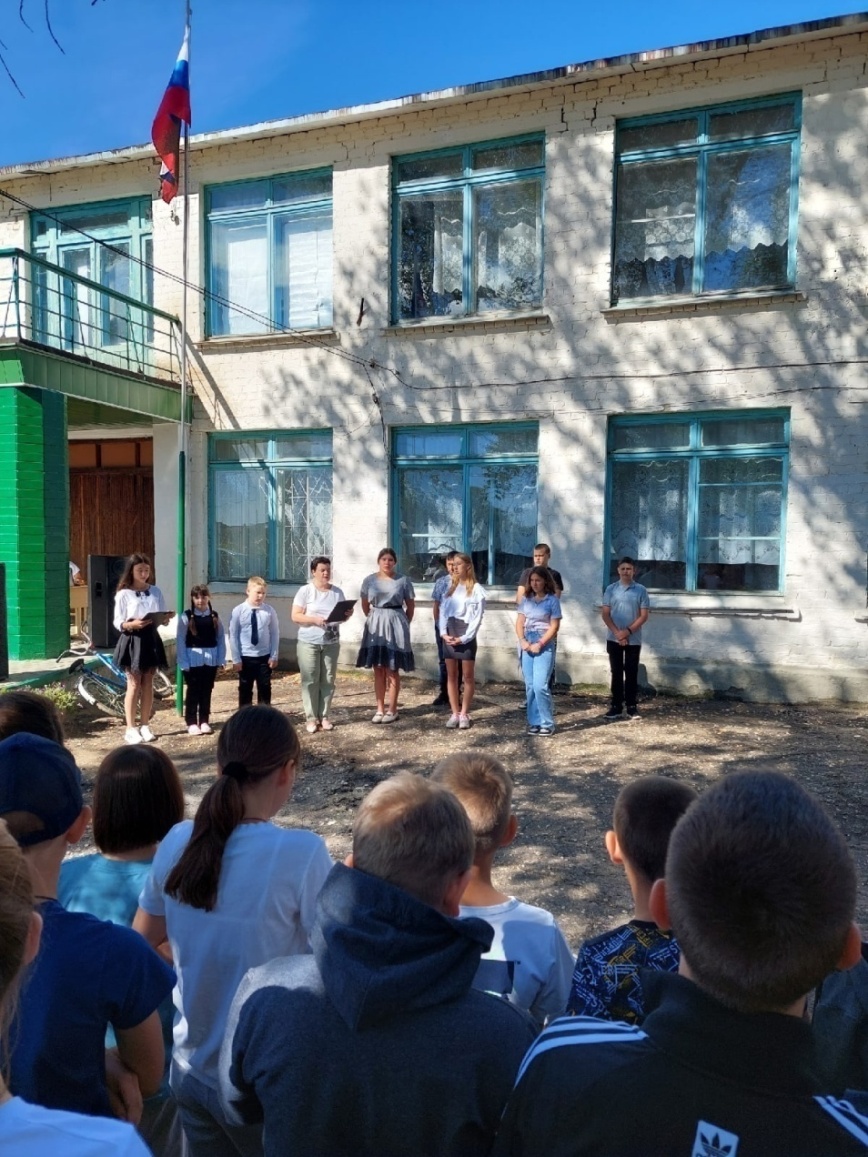 Областная Акция "Соблюдай ПДД - в школу без ДТП«(Бусалаева О.В., Романова С.В.)
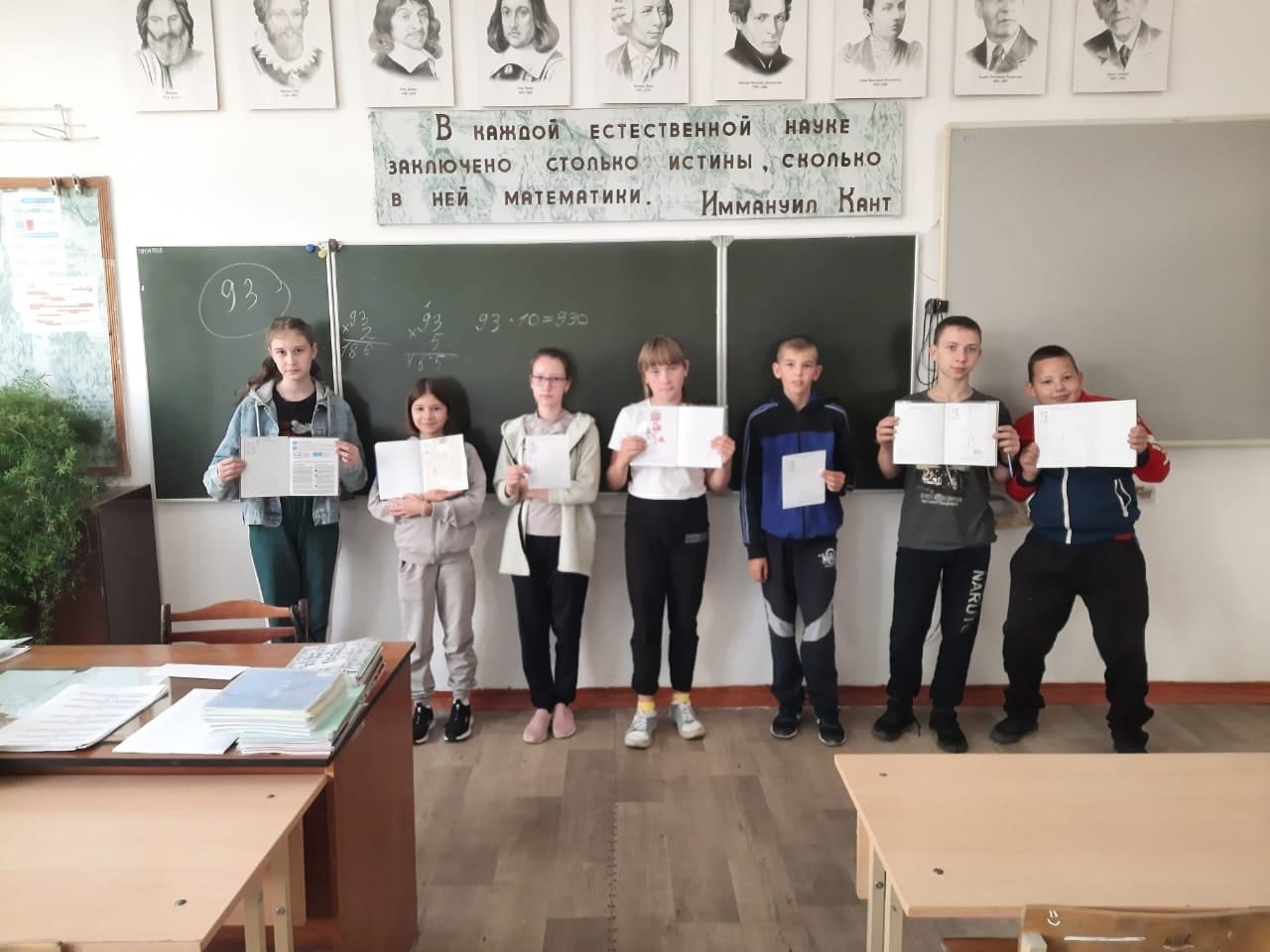 «Марафон безопасных дорог» - «будь ярче» – областная акция(Бусалаева О.В., романова О.В.)
Акция «Чистый двор»
Акция «тепло из дома», «письмо солдату»(Фомина О.А.)
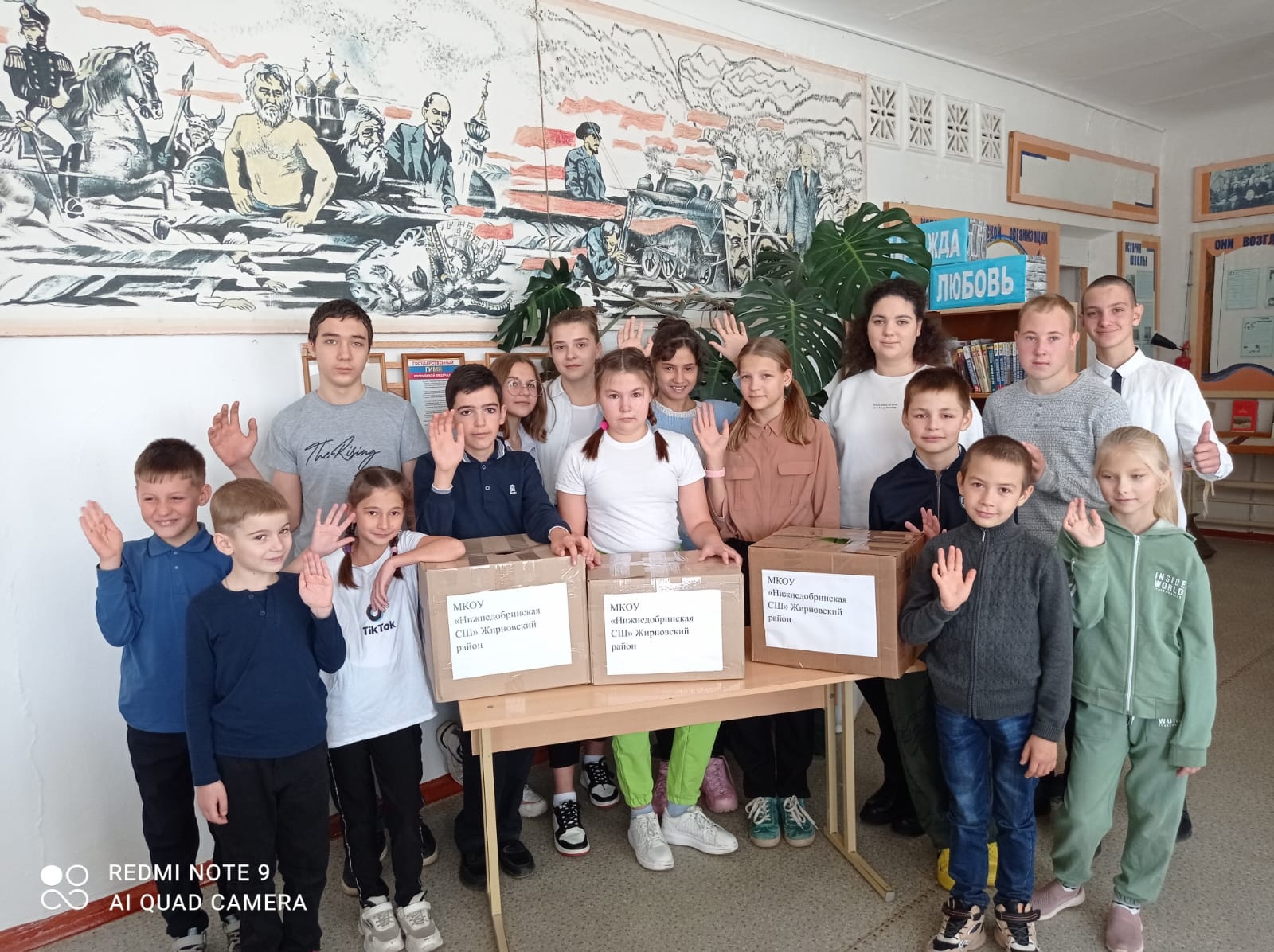 Акция «Тепло наших рук» (для ПНИ)
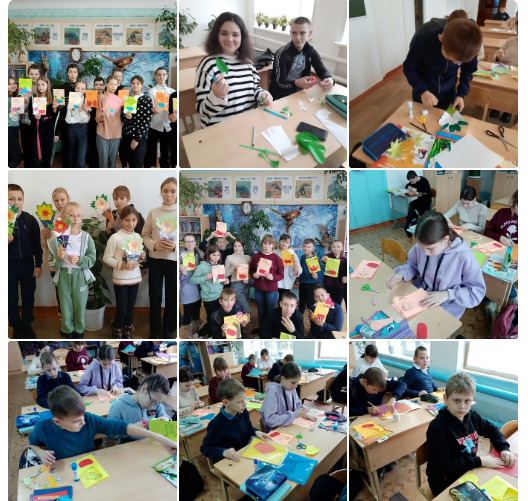 Твори добро (Фомина О.А., Бухова М.А.)
3 четверть Акция «Окопная свеча» (Фомина О.А.)
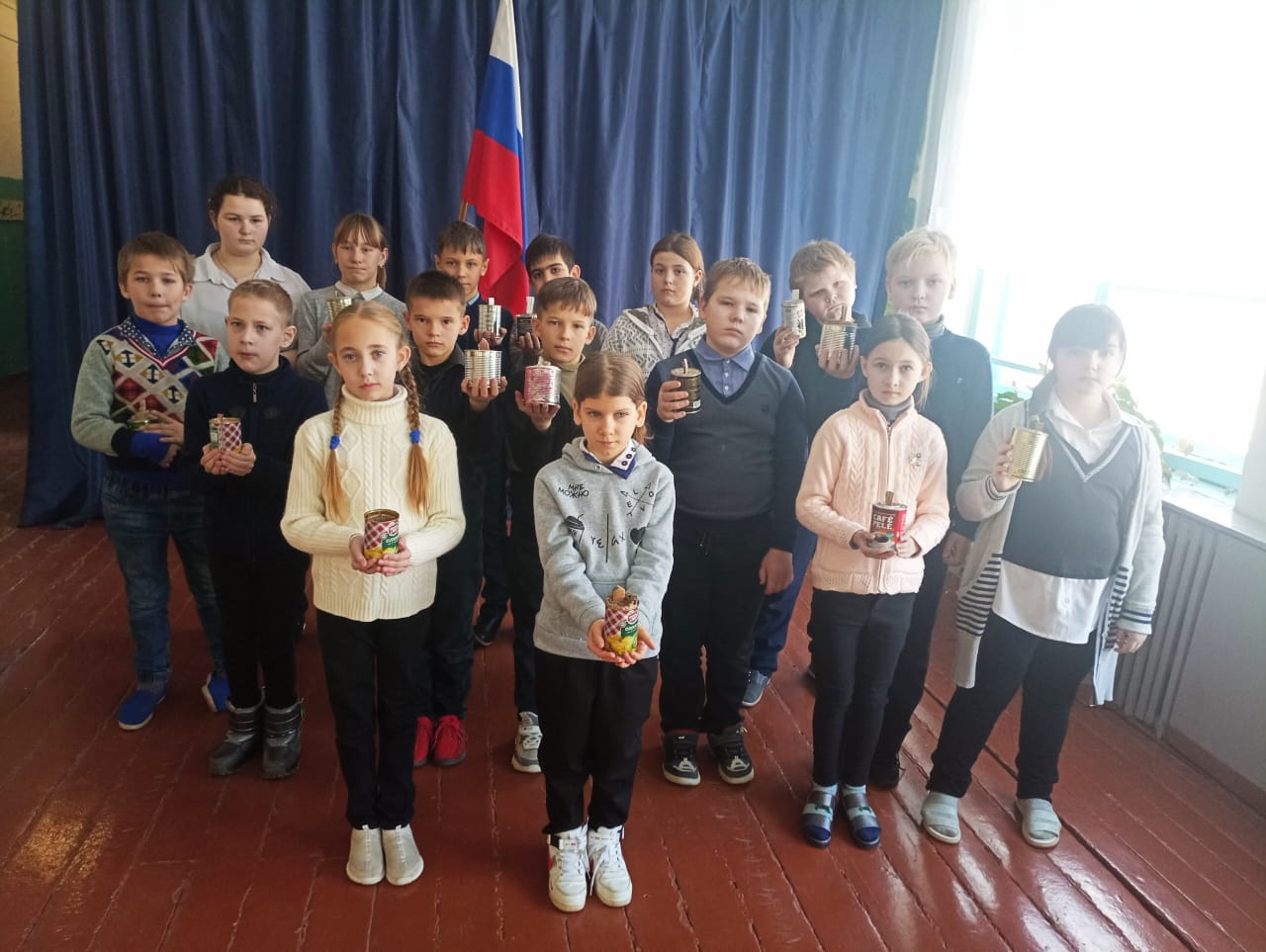 » Акция «блокадный хлеб(Фомина О.А.)
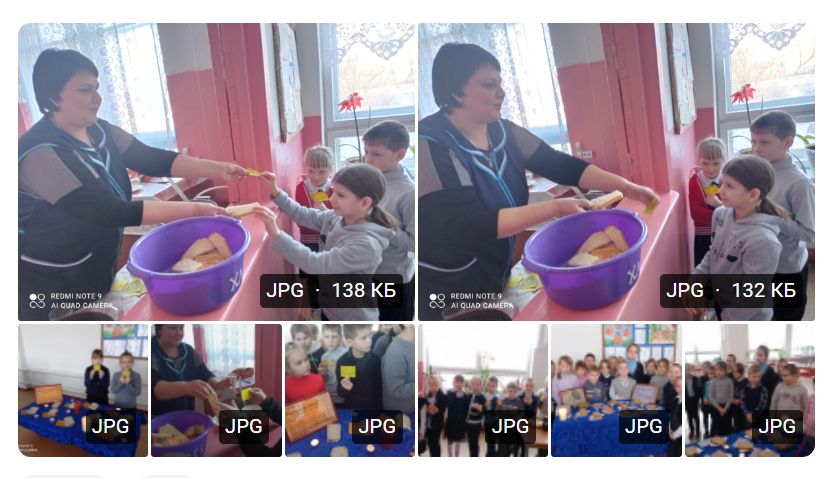 Открытка – поздравление участникам СВО К 23 февраля
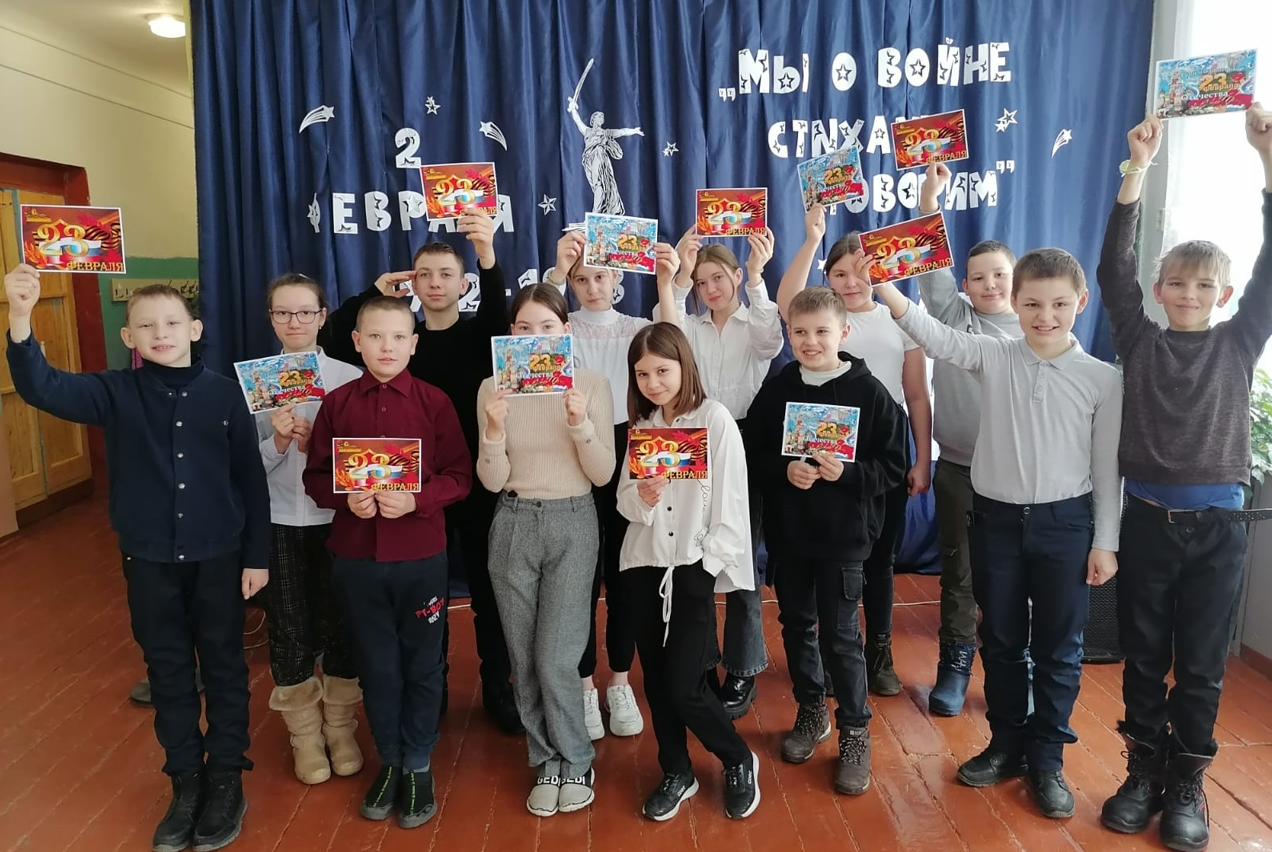 Акция «Письмо солдату»
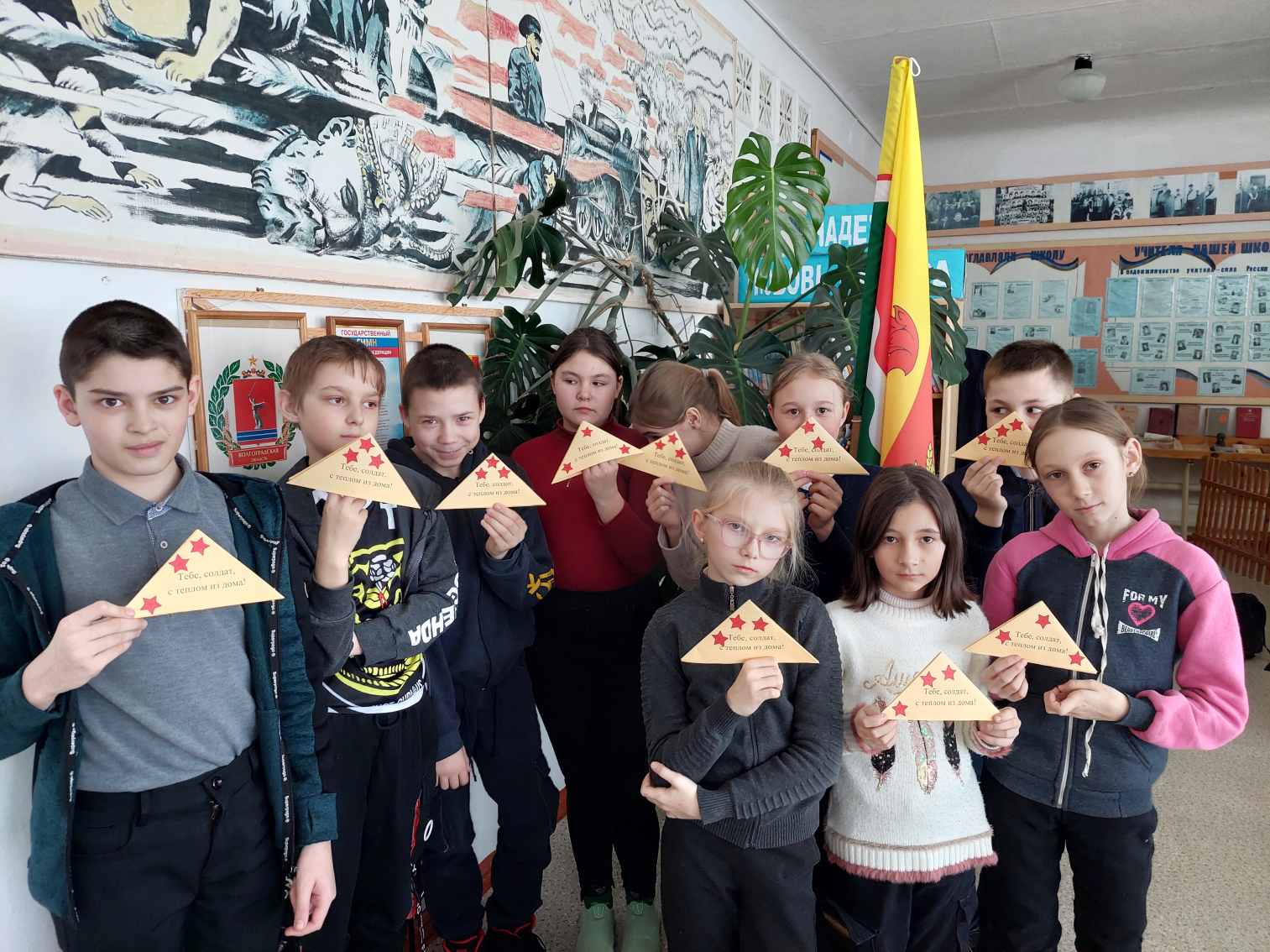 Акция «Мой папа – герой»
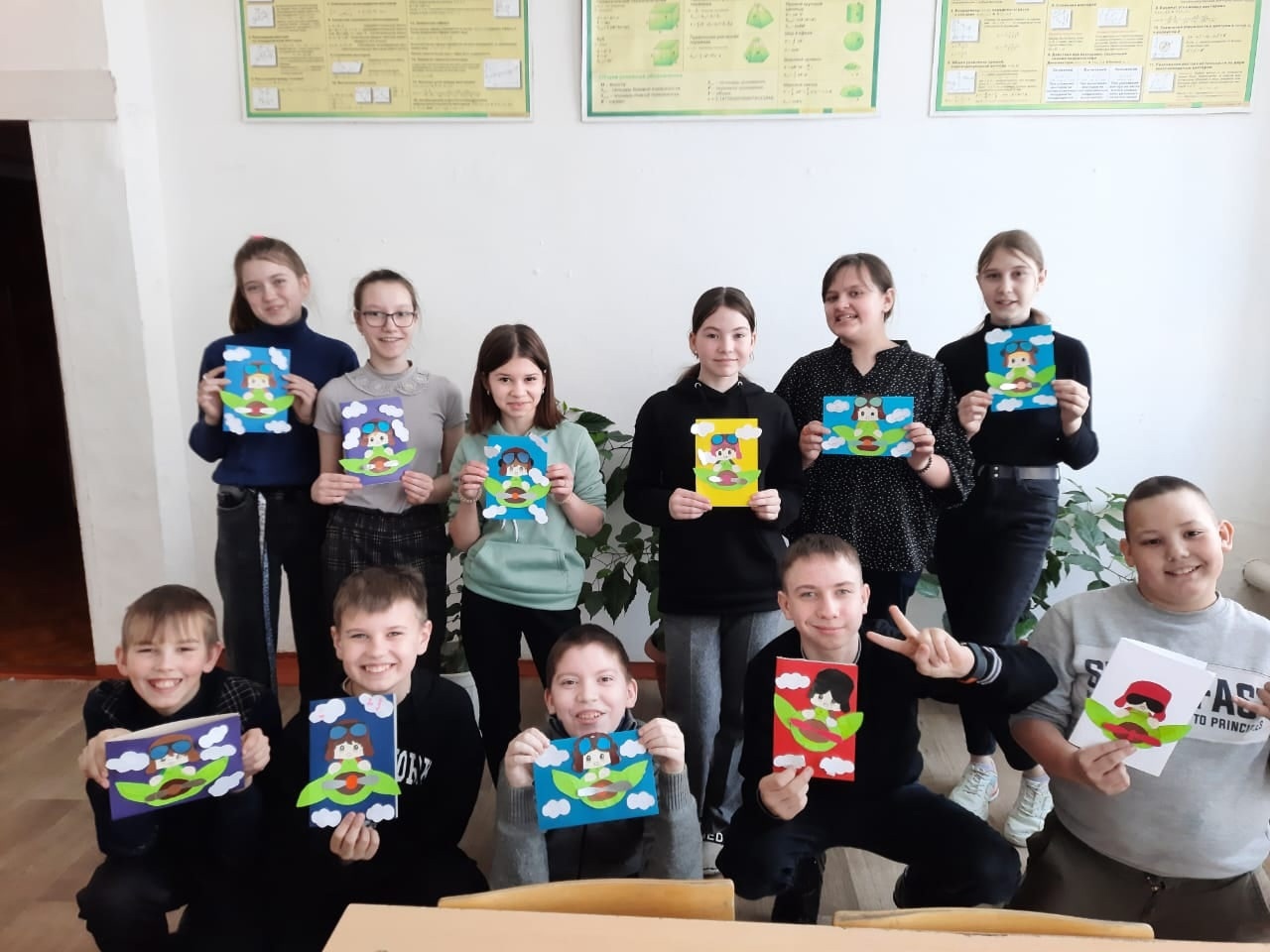 Акция «Большая помощь маленькому другу» (Помощь приюту для животных «Лапа Помощи») Сухомесова О.Ю.
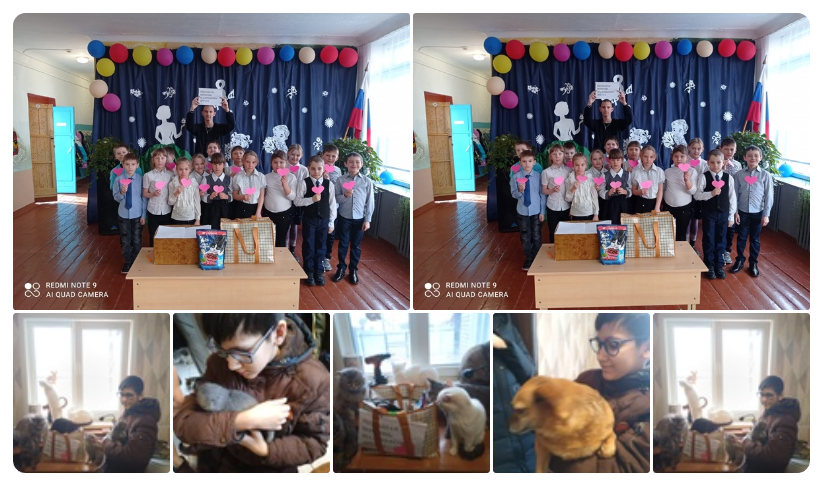 Акция «тепло наших рук» (Для ПНИ) (сухомесова О.ю., Бусалаева о.в., Волченкова а.в.)
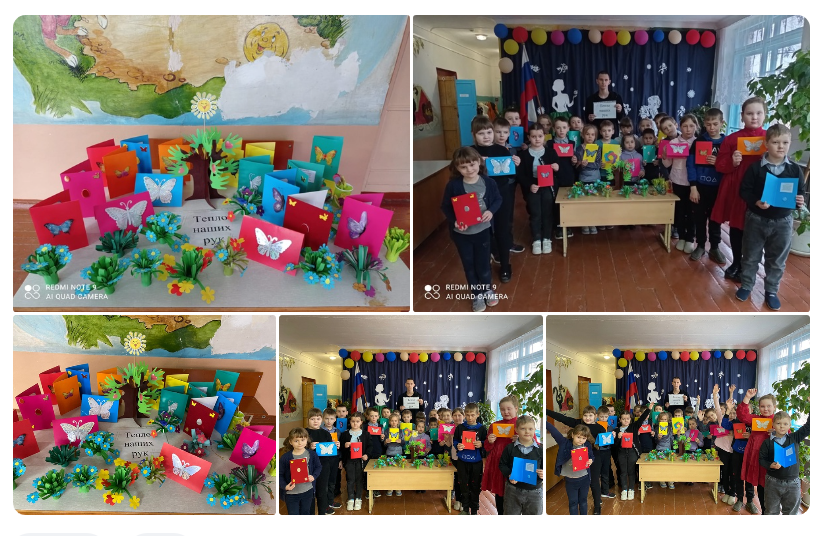 Акция «Поздравим ветеранов» (Сухомесова О.Ю.)
Акция «Письмо герою» Сухомесова О.Ю.
Акция «Школьный двор» (Бусалаева О.В.)
Фестиваль волонтерских отрядов (Бусалаева О.В., Романова С.в.)
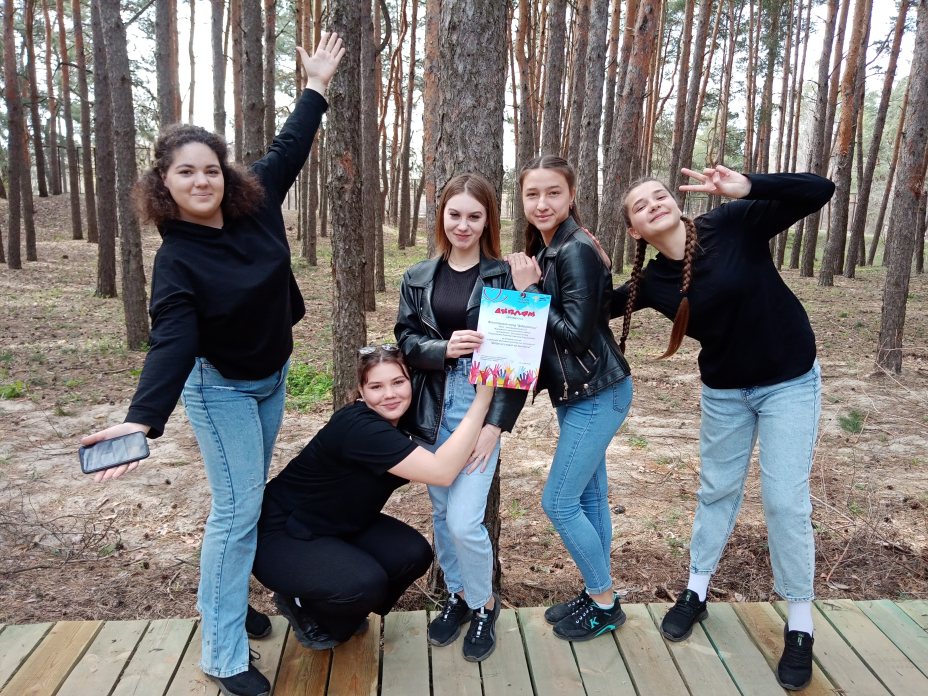 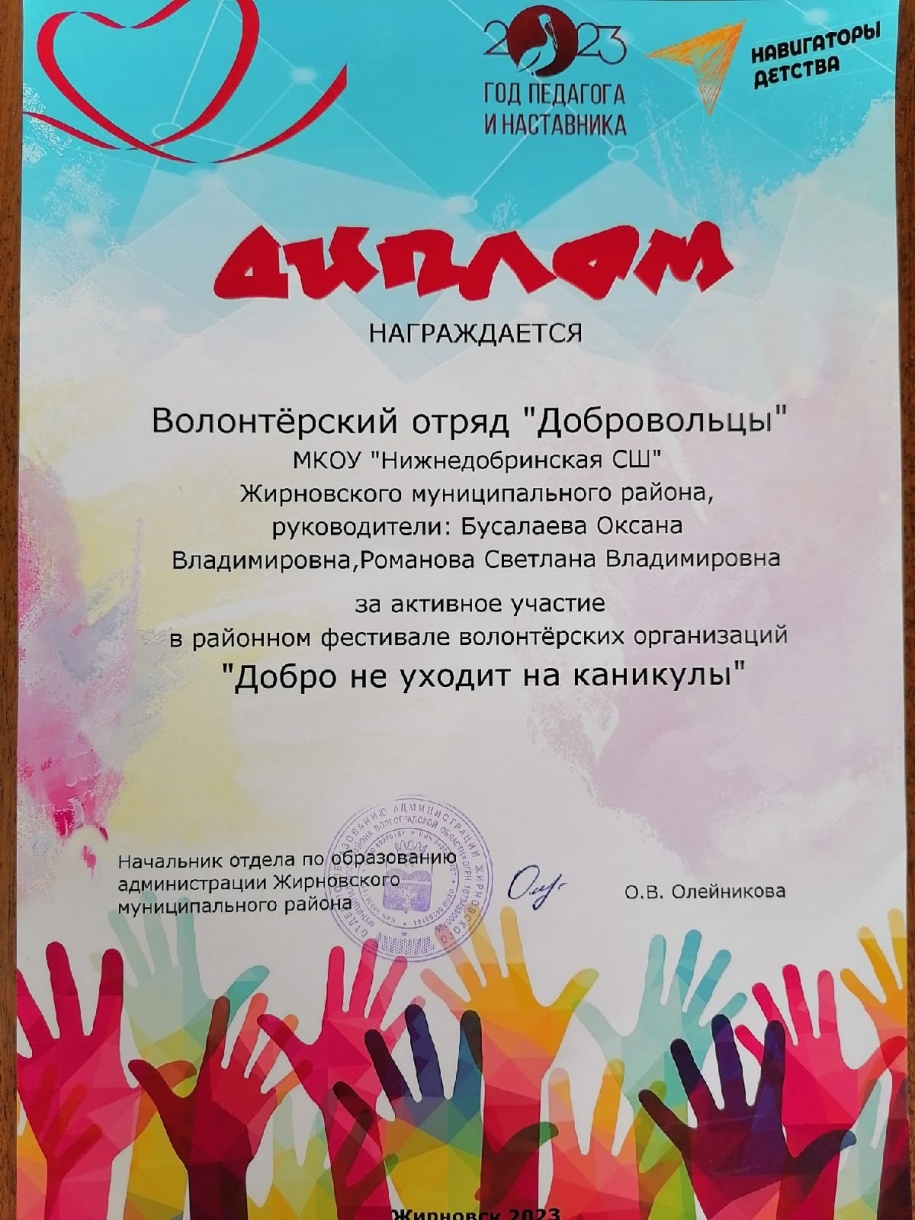 Акция «георгиевская ленточка» - Сухомесова О.Ю.
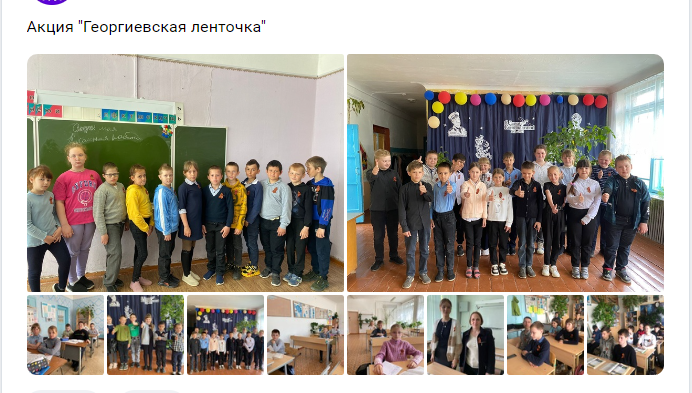 Акция «окна победы»
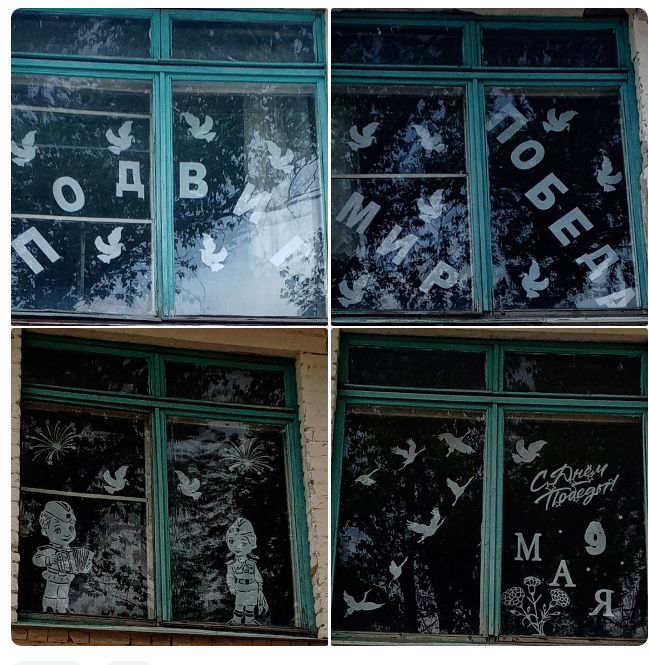 «живая книга памяти»
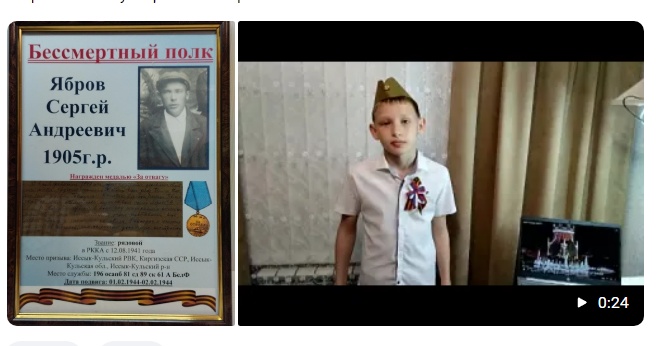 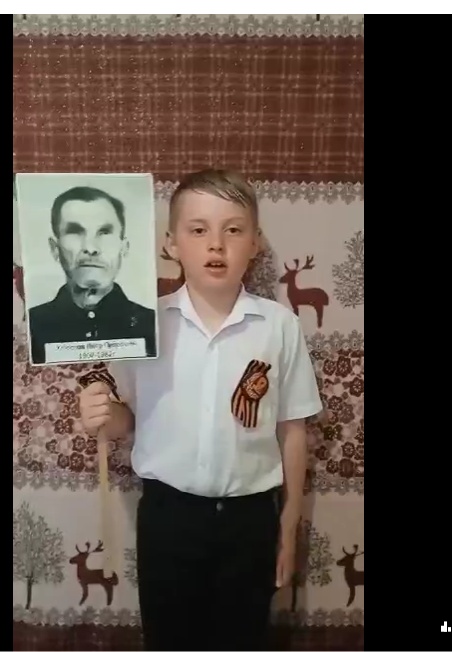 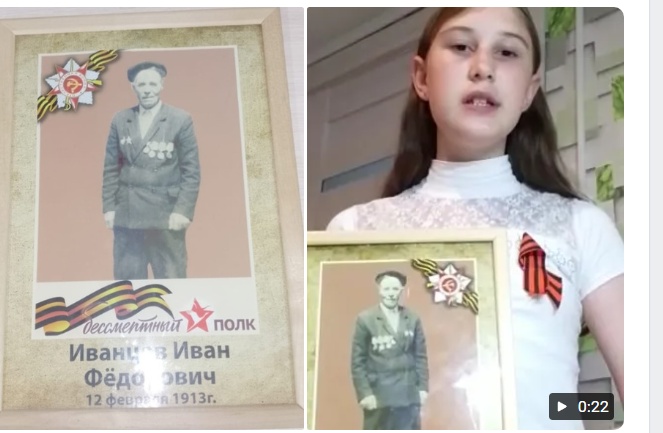 Акция «открытка ветерану» (Бусалаева О.В., Фомина О.А., Романова Н.В., Завражнова М.)
Акция «Бессмертный полк»
«Стена Памяти»
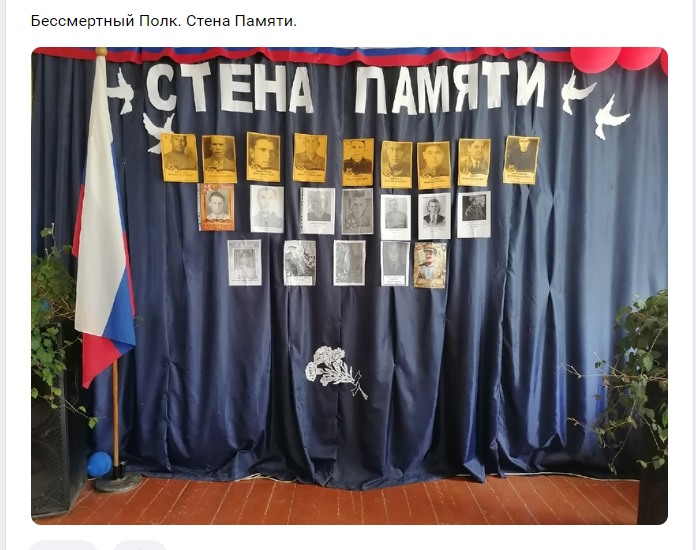 Акция «талисман добра» (Для участников СВО) (Сухомесова О.Ю.)
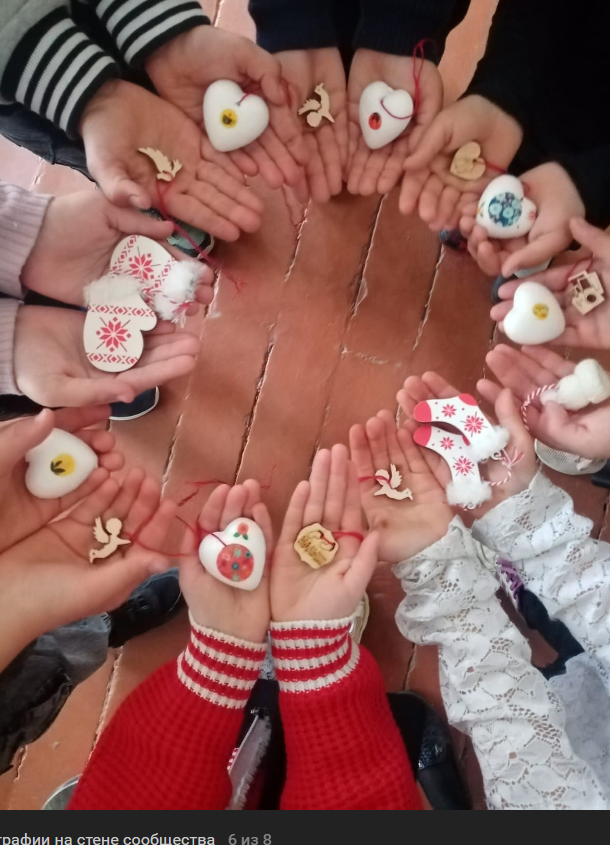 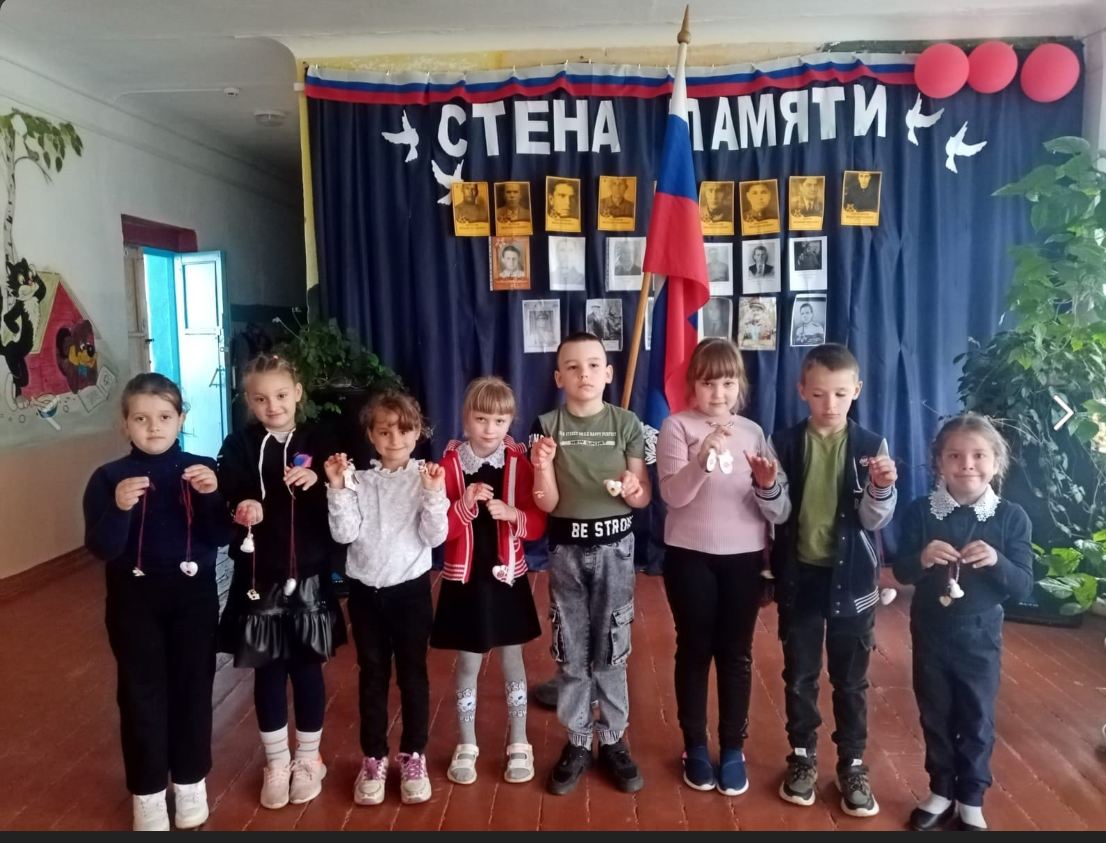